BRAND PROMOTION PRESENTATION TEMPLATE
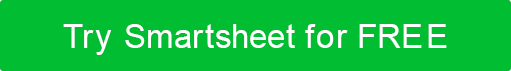 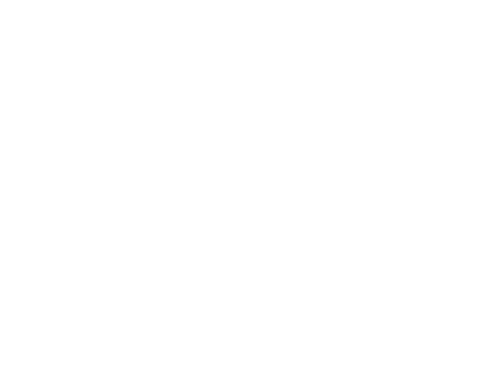 [ BRAND NAME ]
BRAND MANAGER NAME
BRAND MANAGER


00/00/0000
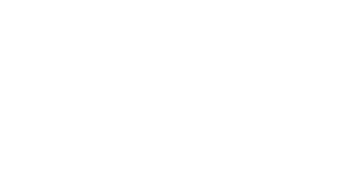 Provide an “about us” overview of your company. 
This includes the following:  

Company name
Why you originally named it that
When you were established / How long you’ve been in business 
What you do as a company
Who your customers are
The original (and present) size of your company 
What you intend to achieve with your brand and why
PURPOSE
Why do you do what you do? Describe your reason for being in business. What are the historical reasons? What are the ethical reasons? As a company, what are you passionate about? What is your business doing currently? What’s next for it? What do you hope for the company’s future? 

VALUES
What principles guide your company’s actions? What are its cultural cornerstones (e.g., customer commitment, integrity, responsibility, transparency, etc.)? 

CULTURE
Describe your company culture. 
What are the attributes and characteristics 
of your company? 
Describe the attitudes and behaviors of your employees. 
How do they interact with each other and your customers?
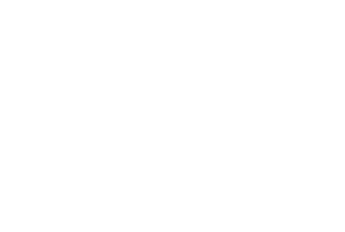 Describe the major activities and services that your company performs and/or provides. Include a small subsection for each activity/service. In addition, include the following: a broad introduction to the industry in which your company operates; a description of how you have succeeded in doing what you do; and the challenges you’ve faced.
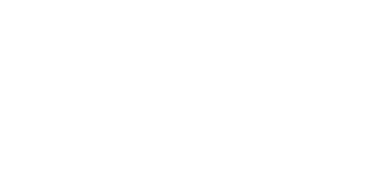 What drives you to do what you do as a company? 
(In other words, Why do you do it?) 

What you do and how you do it are relatively easy to describe — 
but customers relate to why you do what you do. 

What is your company’s primary belief, purpose, or cause? 
In other words, Why does your organization exist? 
(The answer to this question is the KEY to your brand story.)
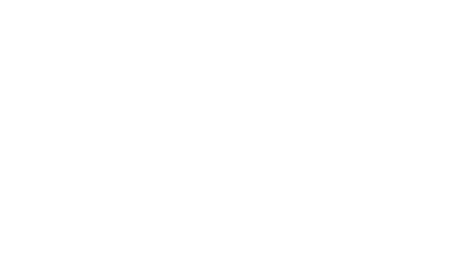 Describe the following: your company’s pursuits; its marketplace; your long-term vision and strategy; and how your brand aims to reach its goals.
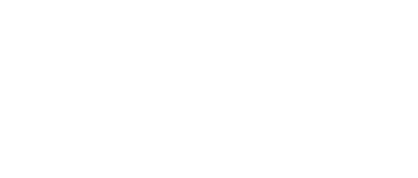 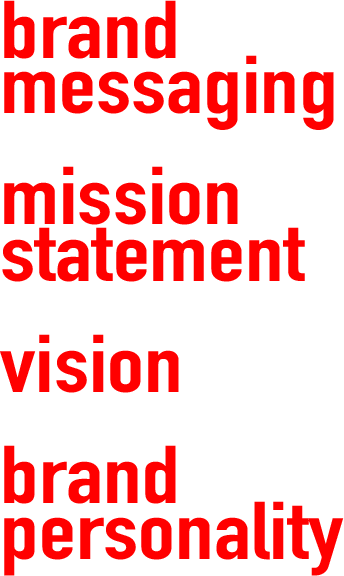 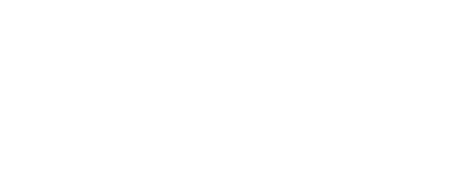 What are your company’s brand-messaging attributes (e.g., tagline, value proposition, logo, etc.)? 

How do they support your company’s values and reason for being?
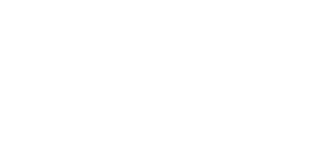 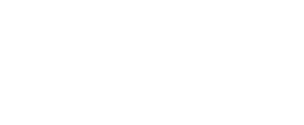 What is your company’s mission statement (i.e., written statement that describes your organization’s purpose/overall intention)? 

How does it support your company’s values and reason for being?
What is your company’s vision (future aspiration / goal)? 

How does it support your company’s values and reason for being?
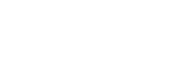 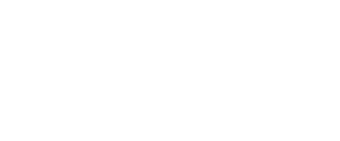 What is your company’s brand personality (i.e., the human characteristics associated with your brand name)? 

How does it support your company’s values and reason for being?
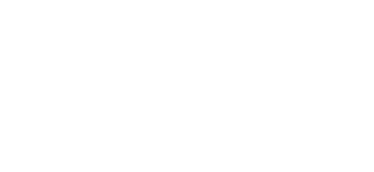 List some story-friendly facts and figures about your company to help support your brand’s story.
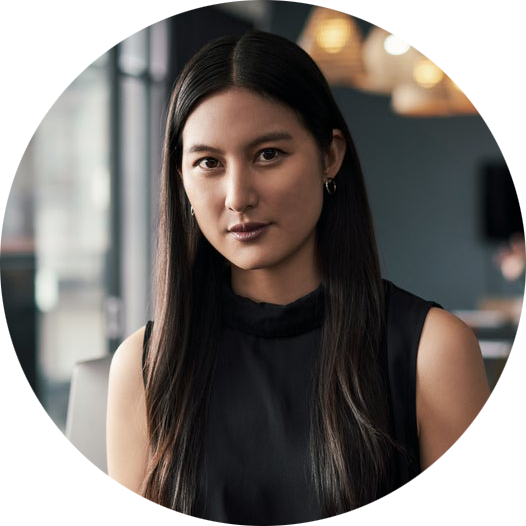 Executive Director
Chief Executive Officer
Chief Operating Officer
Chief Information Officer
Chief Marketing Officer
Chief Financial Officer
Vice President
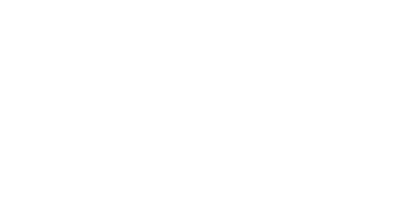 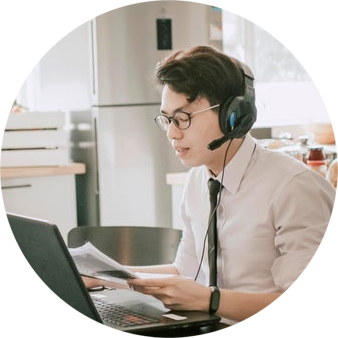 Provide bios (one to three paragraphs) for each of your company’s  
key stakeholders (e.g., CEO, VPs, CMOs, etc.), including their background, their current roles and major contributions within your company, and the ways in which they support your company’s values, vision, and goals.
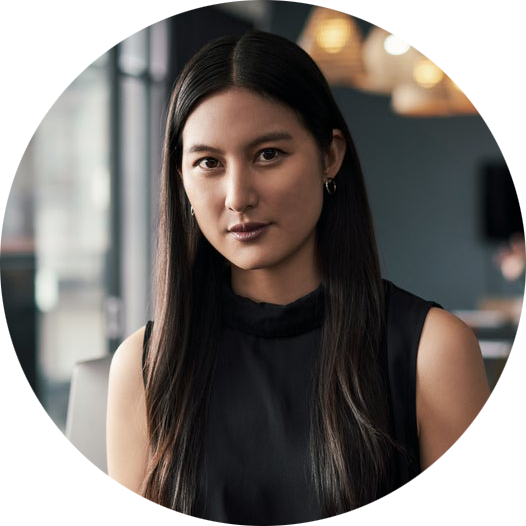 Kiersten Cohen
EXECUTIVE DIRECTOR
Provide bios (one to three paragraphs) for each of your company’s  
key stakeholders (e.g., CEO, VPs, CMOs, etc.), including their background, their current roles and major contributions within your company, and the ways in which they support your company’s values, vision, and goals.
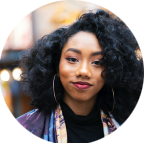 Summer Roberts
CHIEF FINANCIAL OFFICER
Provide bios (one to three paragraphs) for each of your company’s  
key stakeholders (e.g., CEO, VPs, CMOs, etc.), including their background, their current roles and major contributions within your company, and the ways in which they support your company’s values, vision, and goals.
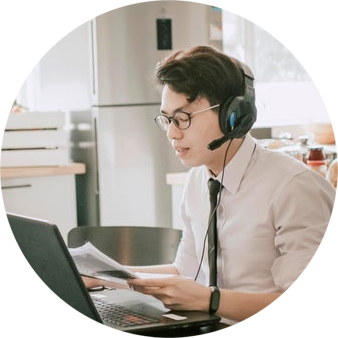 Ryan Atwood
CHIEF EXECUTIVE OFFICER